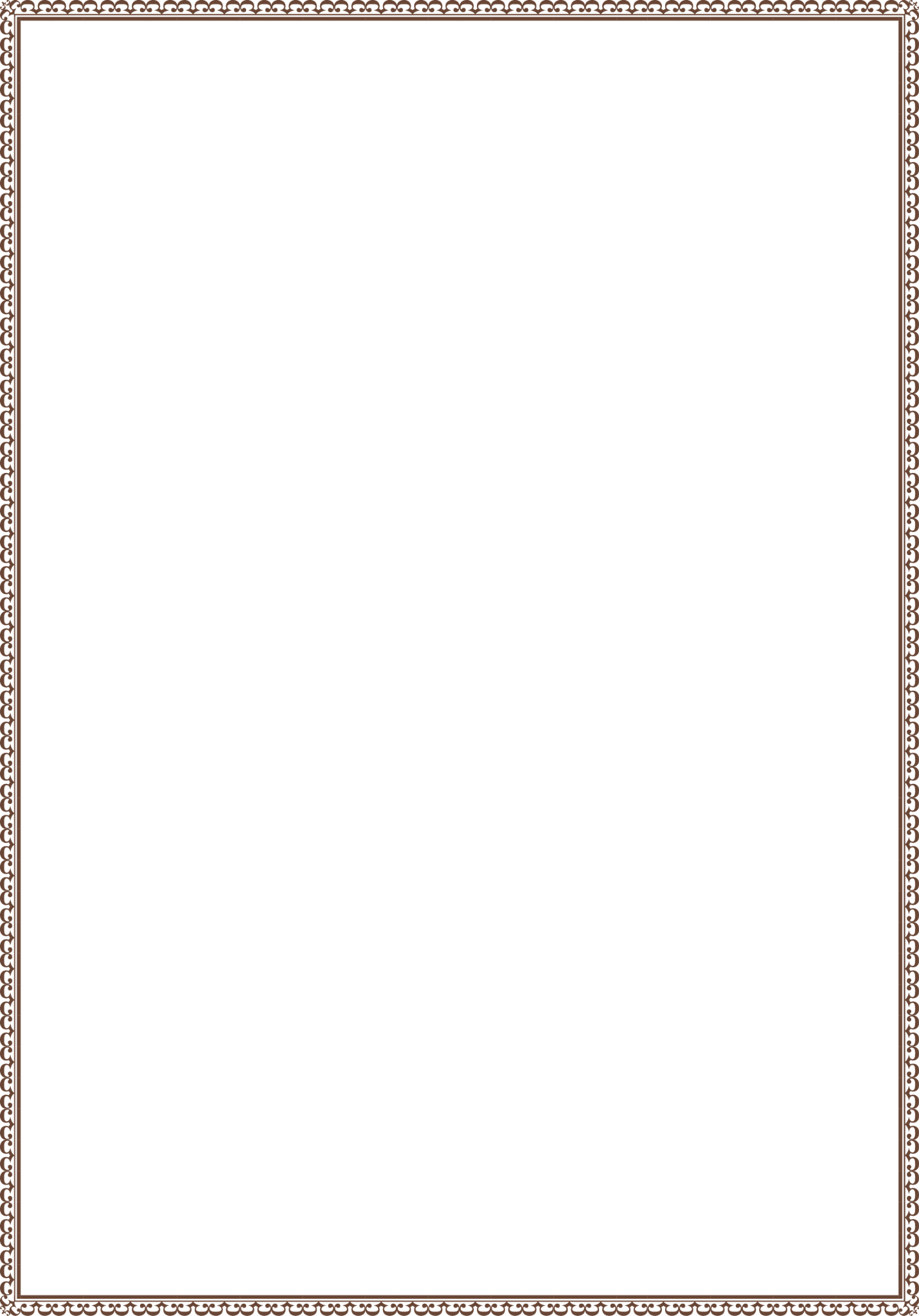 OLD FASHIONED
Newsletter
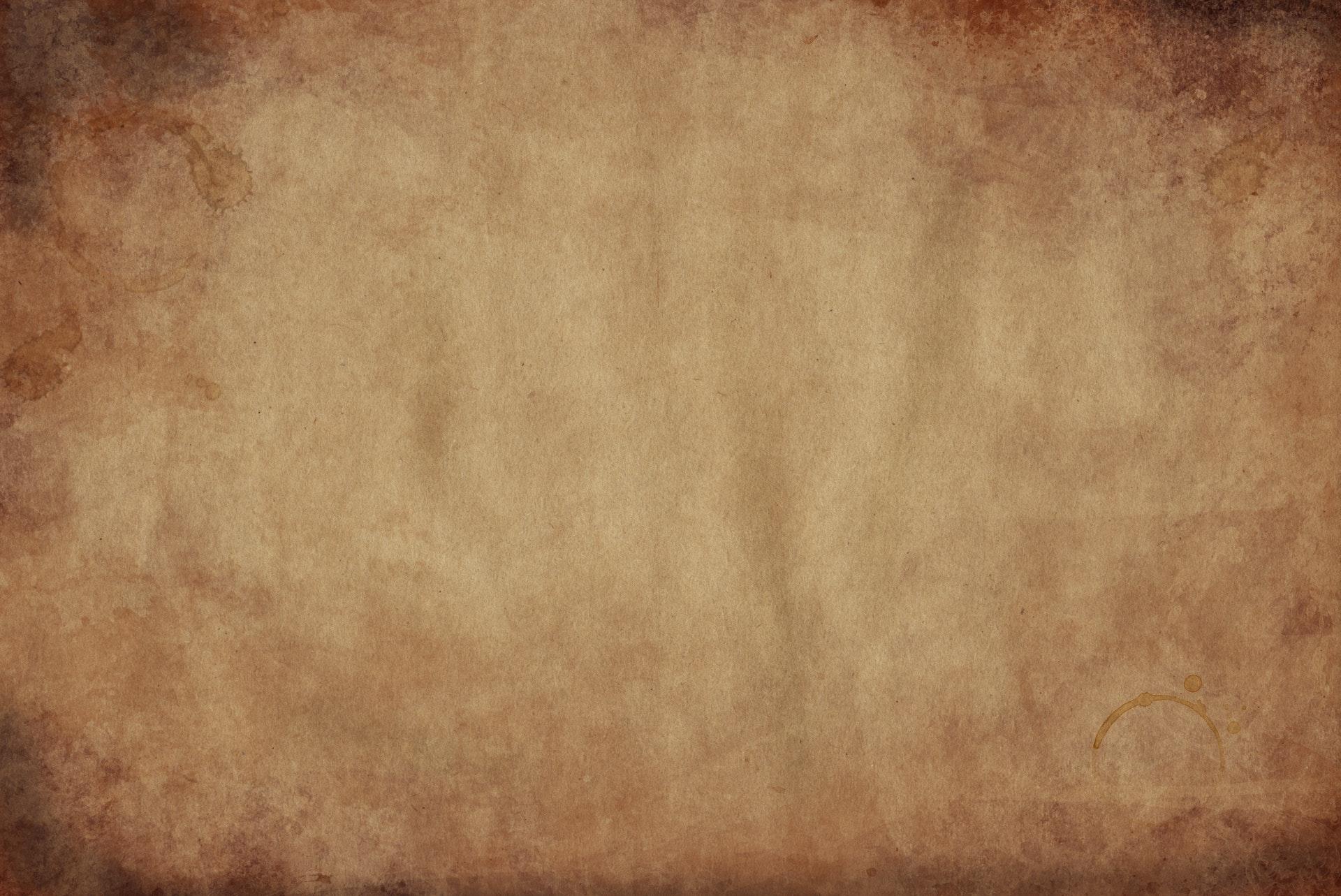 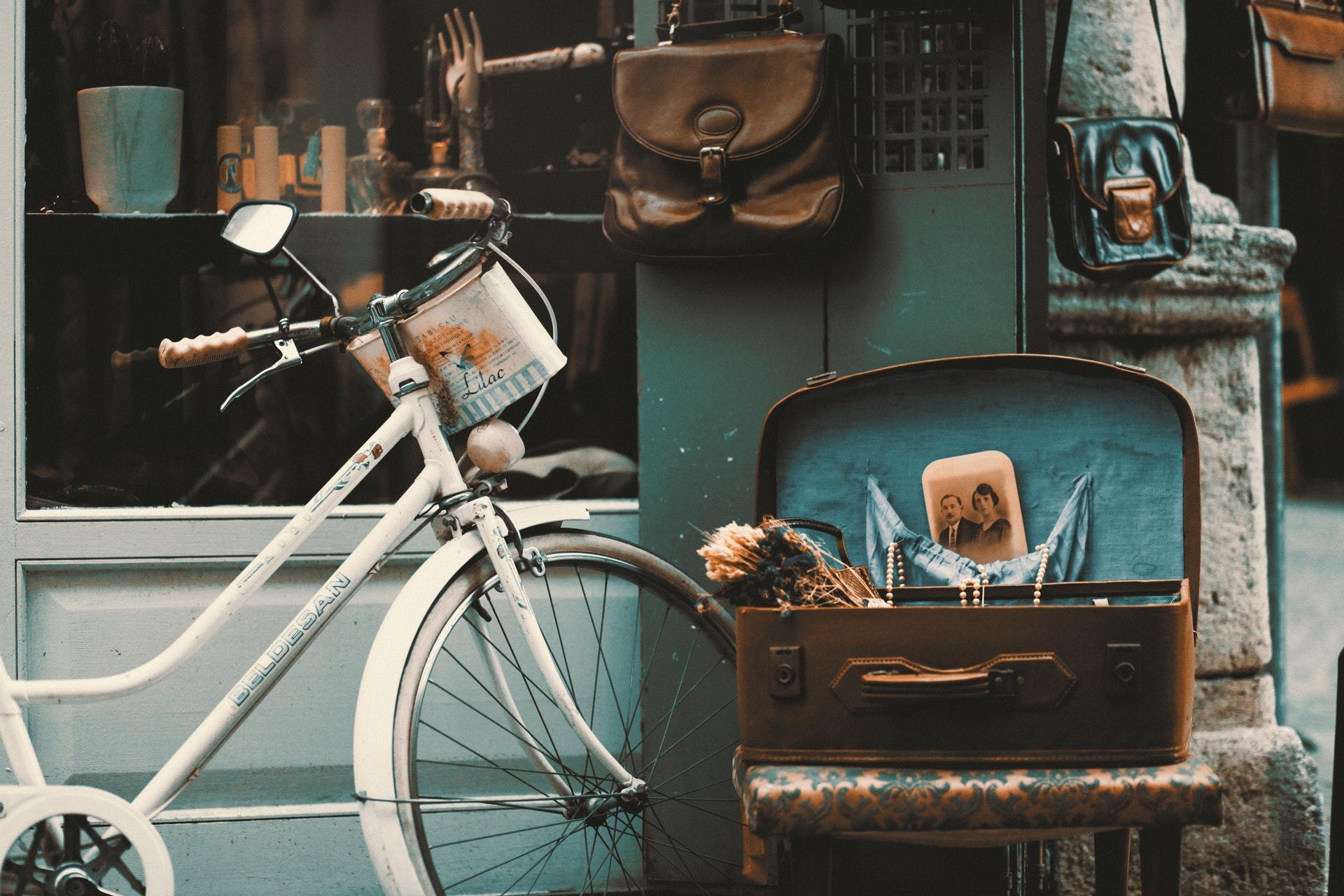 New Collection
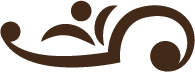 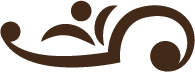 Consectetuer adipiscing elit, sed diam nonummy nibh euismod tincidunt ut laoreet dolore magna aliquam erat volutpat. Ut wisi enim ad minim veniam, quis nostrud exerci tation ullamcorper suscipit lobortis nisl ut aliquip ex ea commodo consequat morbi tellus orci, tincidunt eu.
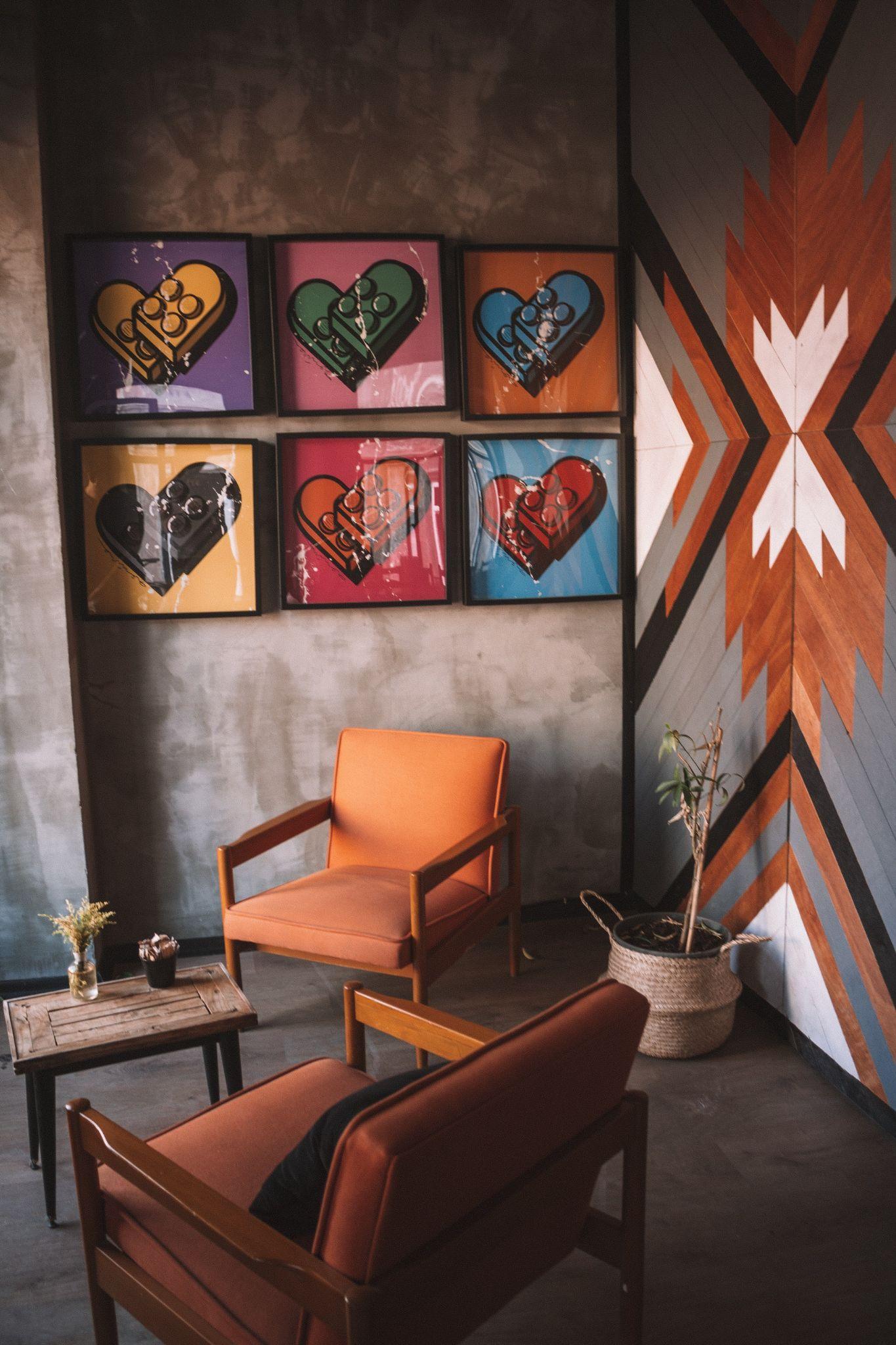 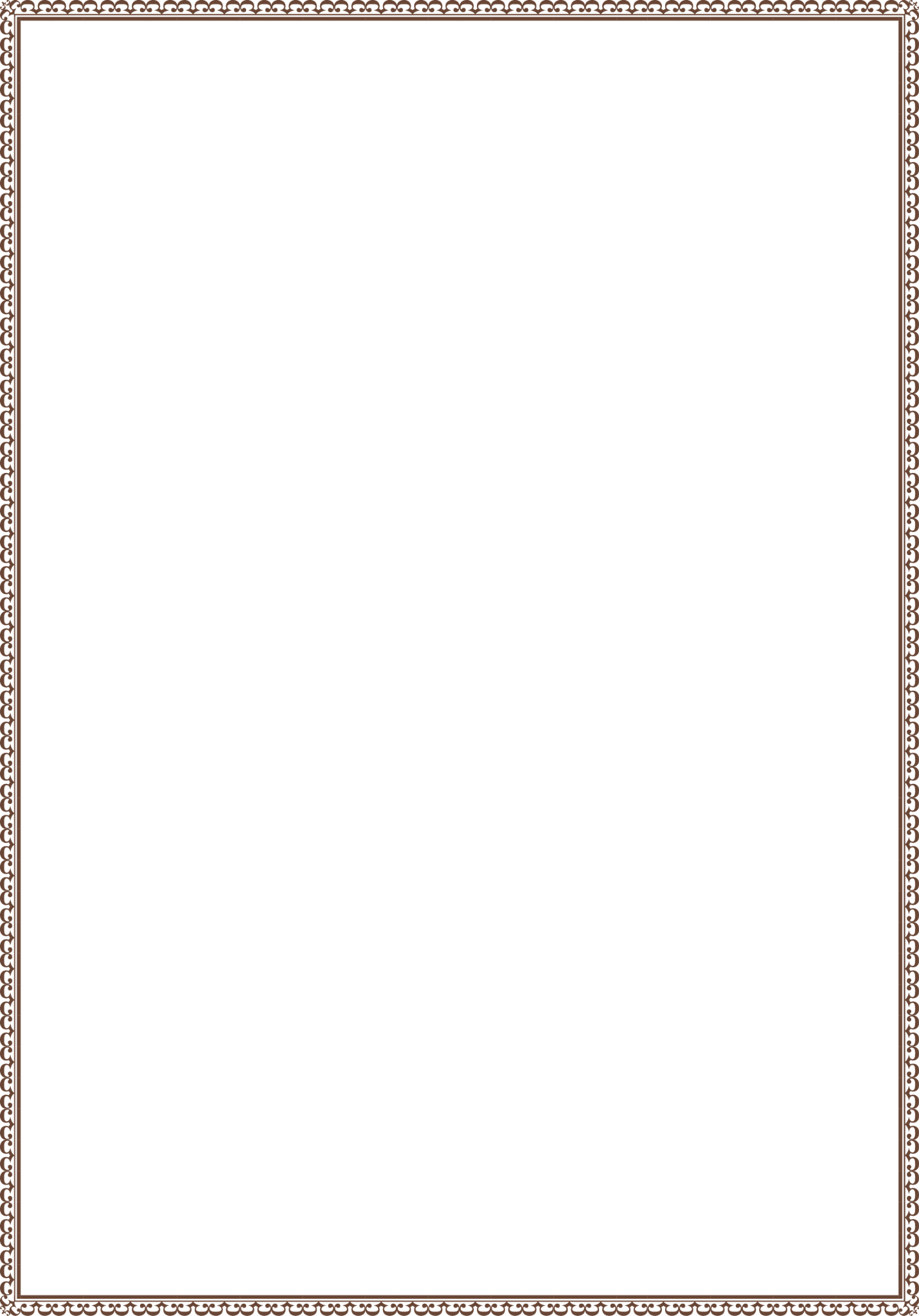 Old Great Stuff
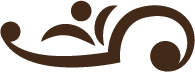 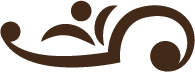 In sit amet dolor metus. Pellentesque id libero ac elit blandit euismod. Fusce orci libero, pulvinar id augue in, eleifend at eros. Nunc varius ultricies aliquam. Nullam a augue semper.
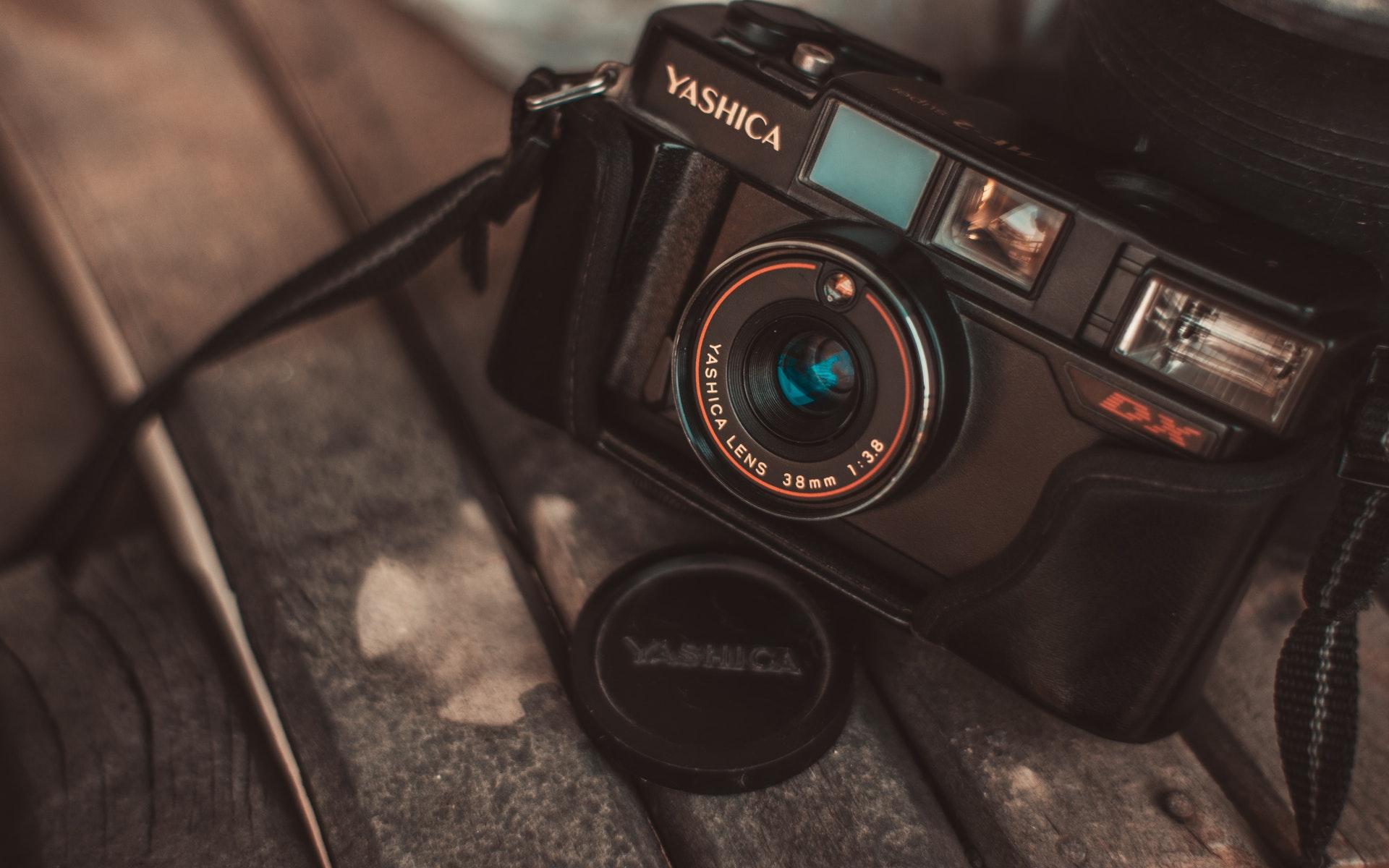 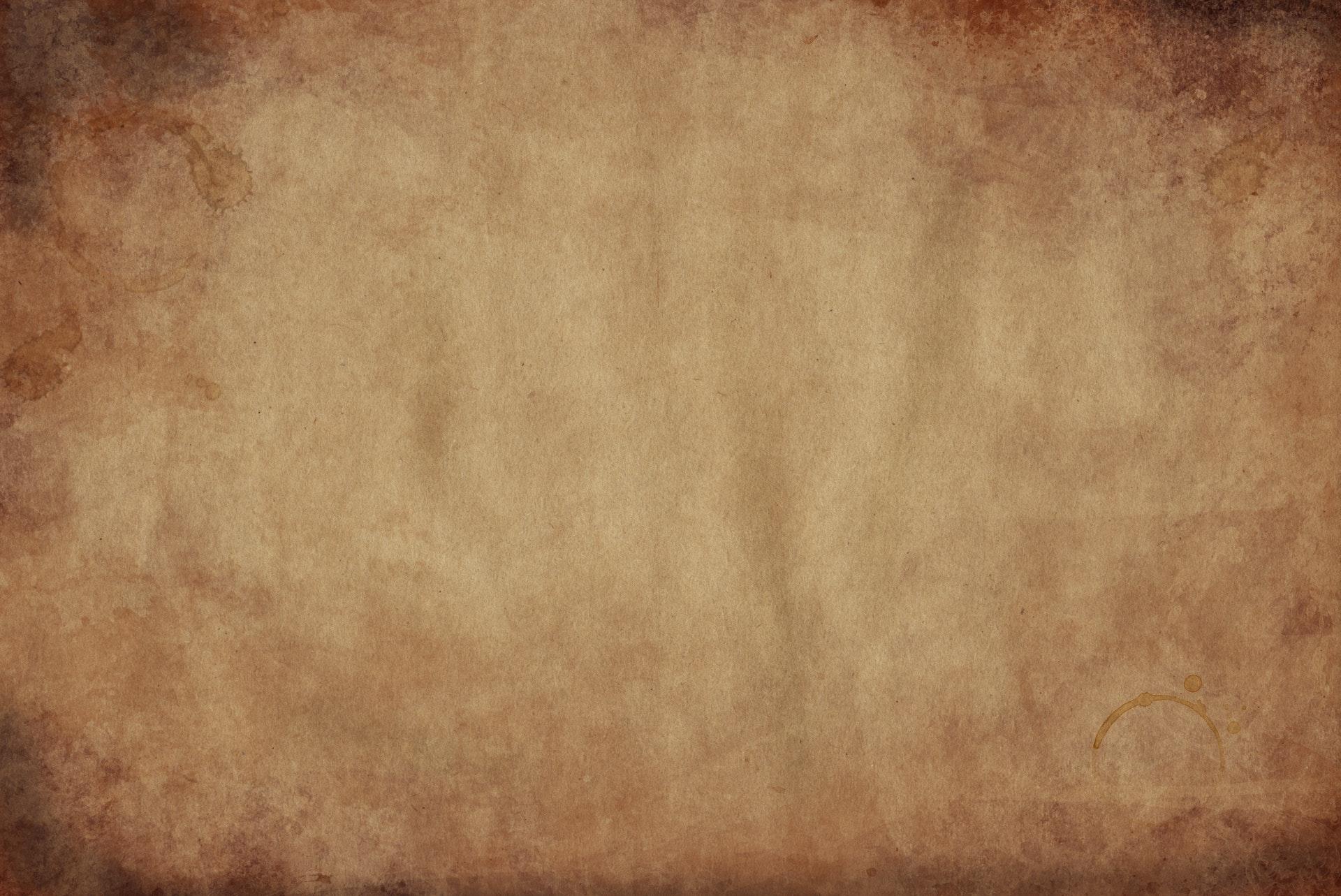 Nullam a augue semper, dictum nisi ut, vehicula est. Aenean fermentum ligula ipsum, a laoreet est ornare sed. Nullam eu dictum felis. Donec euismod sapien vitae facilisis vehicula.
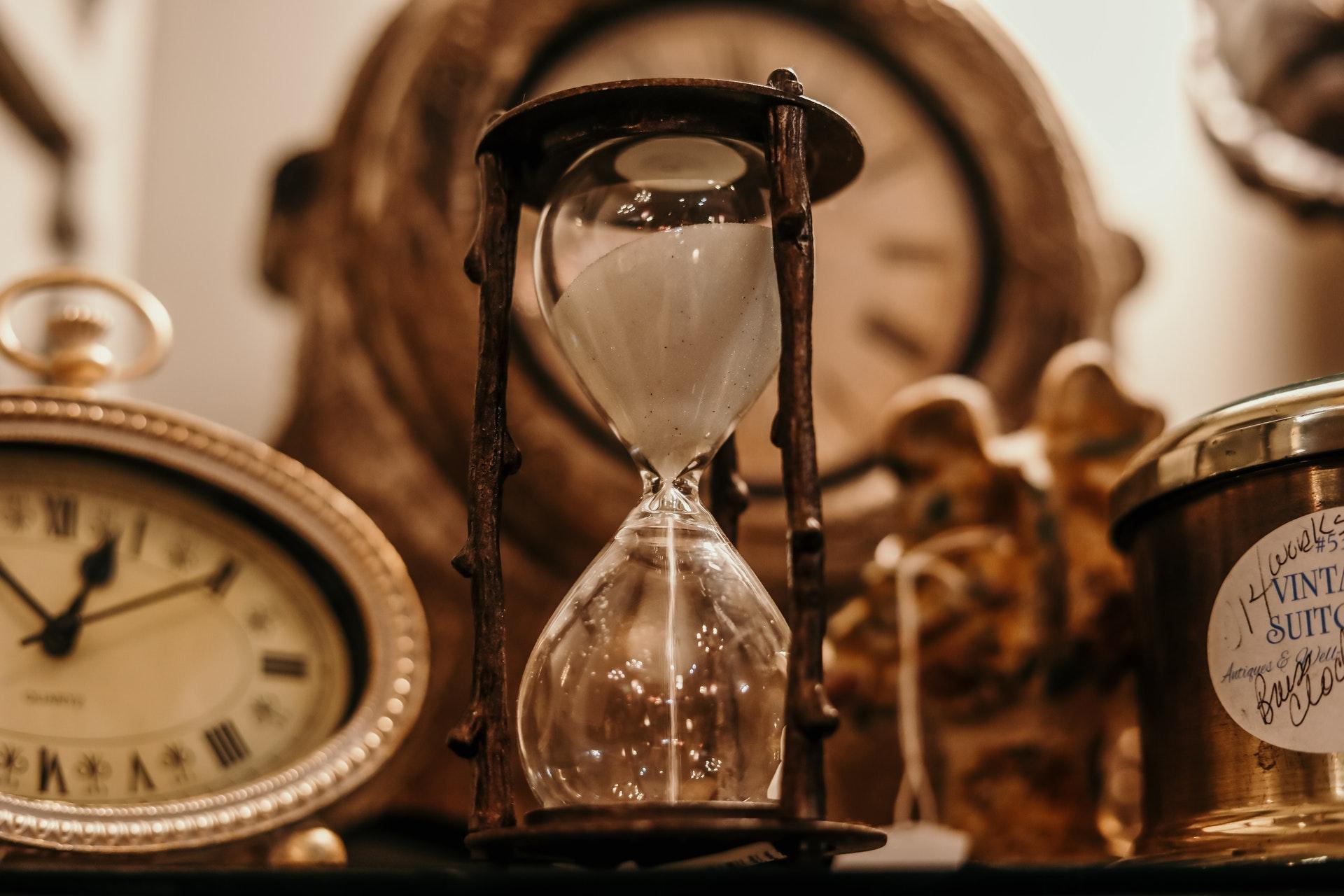 Home Decor
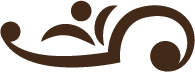 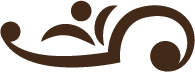 Phasellus laoreet diam eu eros facilisis, in sollicitudin neque dignissim. Nullam pellentesque eros vitae felis porttitor finibus. Curabitur in neque convallis, molestie sem quis.
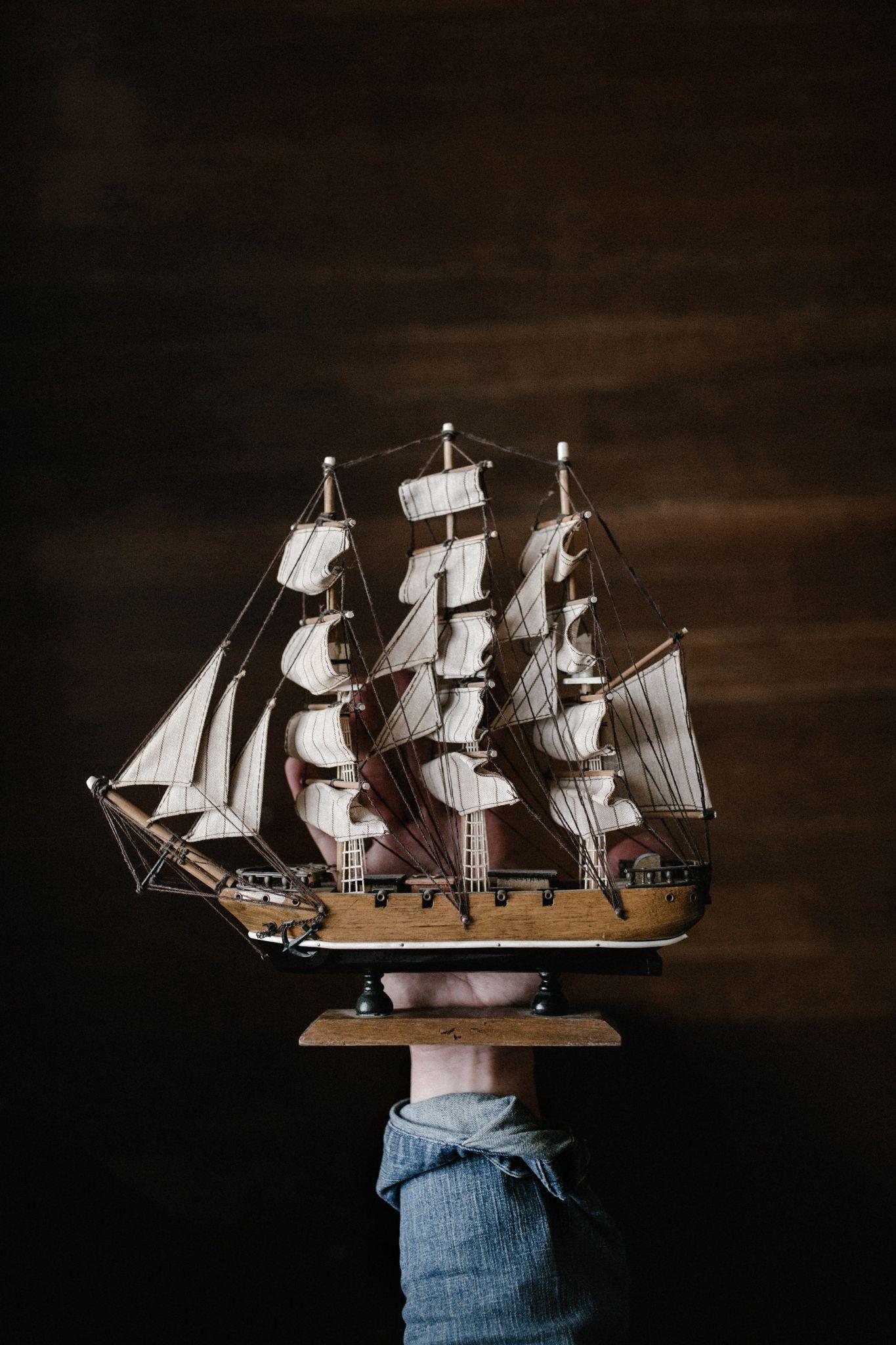 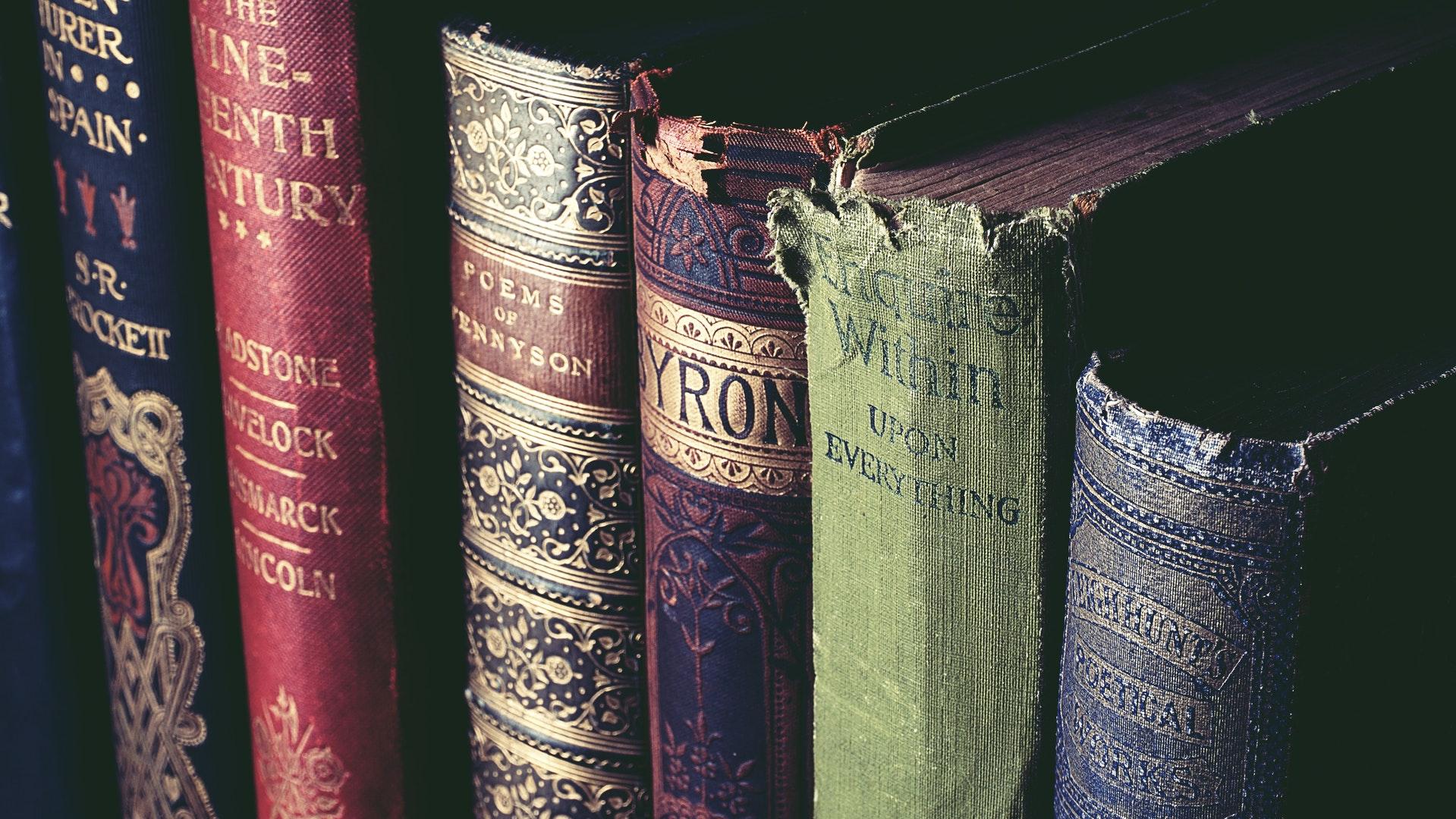